Behavior:  Optional Forms
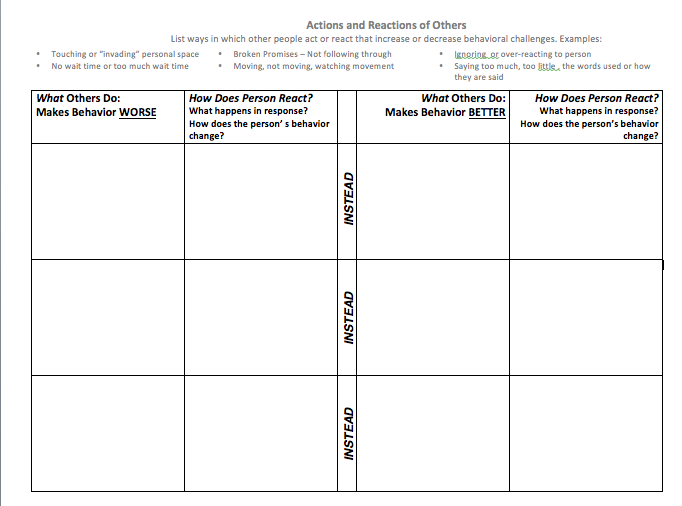 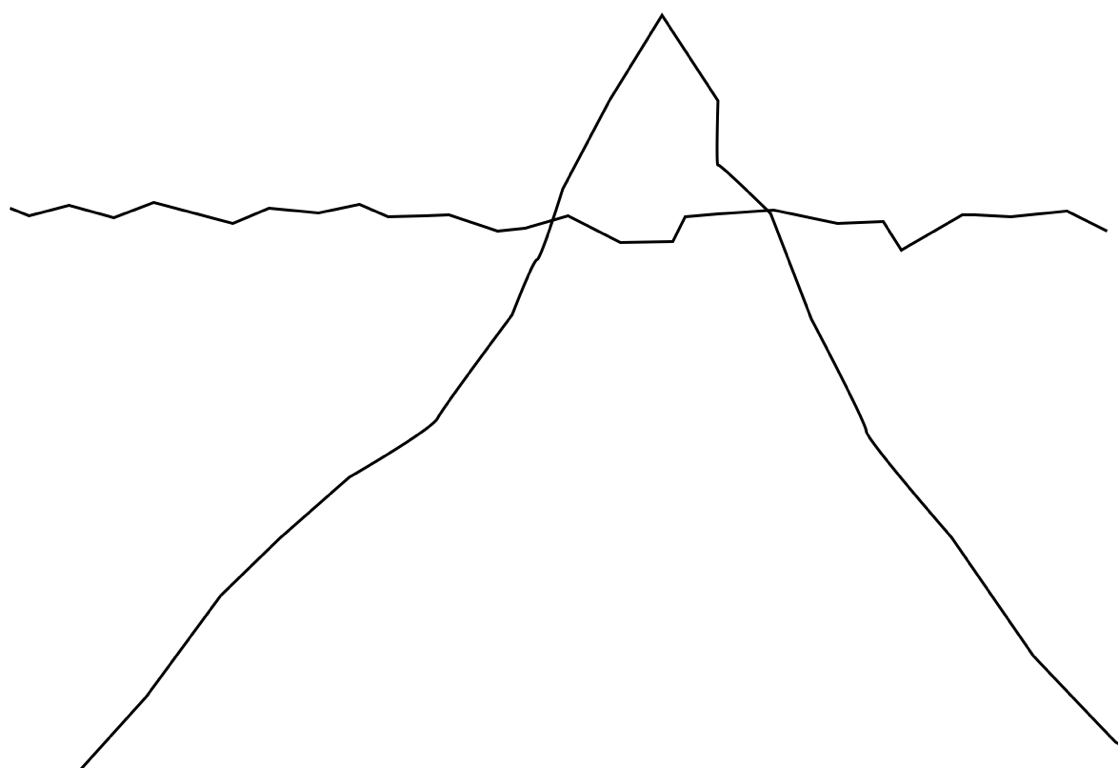 5
What REPLACEMENT skill needs to be taught to and used by the Individual?  
This skill will serve the same FUNCTION as the behavior of concern (Step 2 and 4)
6
Interventions to Address Behavior
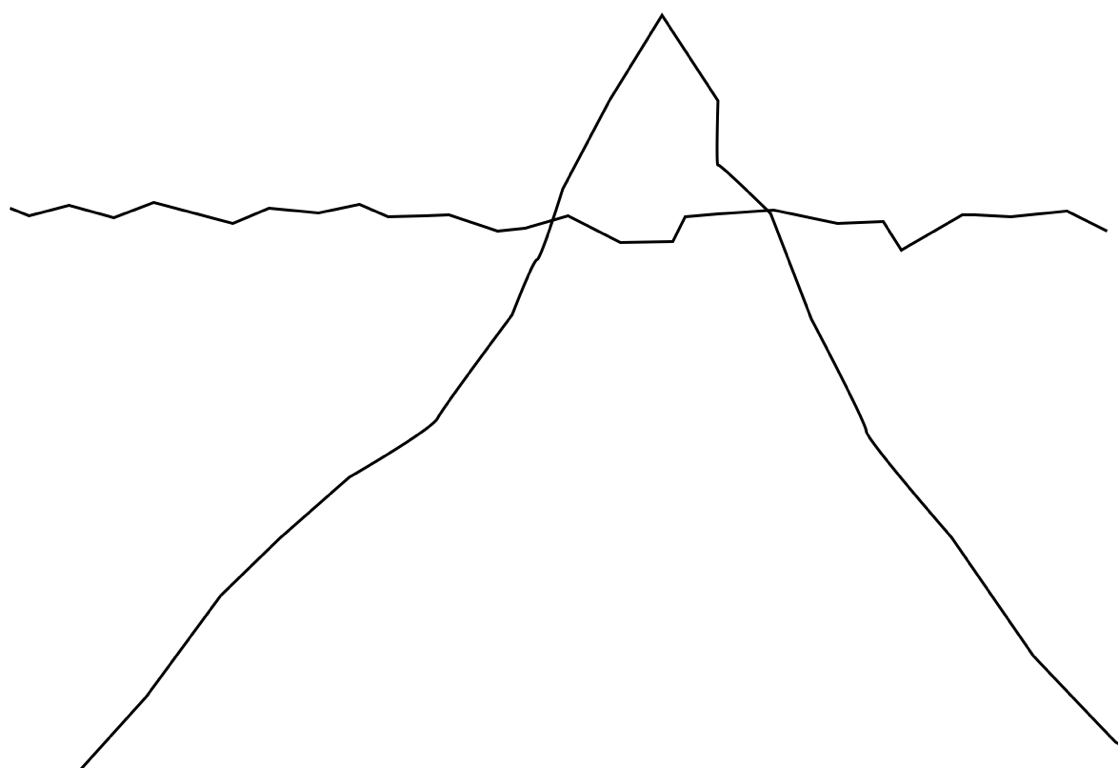 What RELATED Skills should be taught to improve the individual’s access to and 
participation in LRE? (Step 4)
5
6
Interventions to Address Behavior
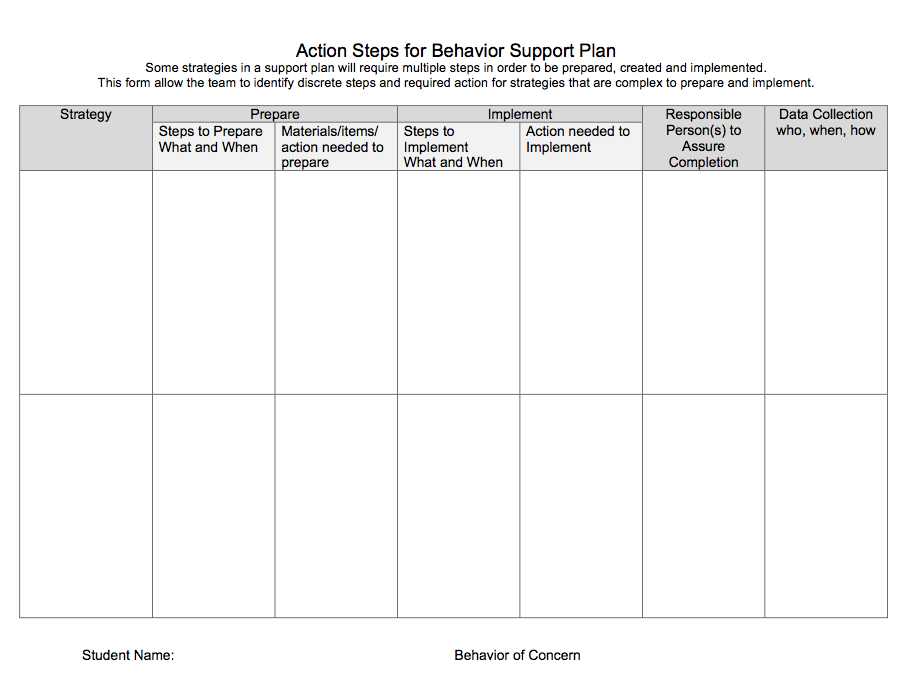 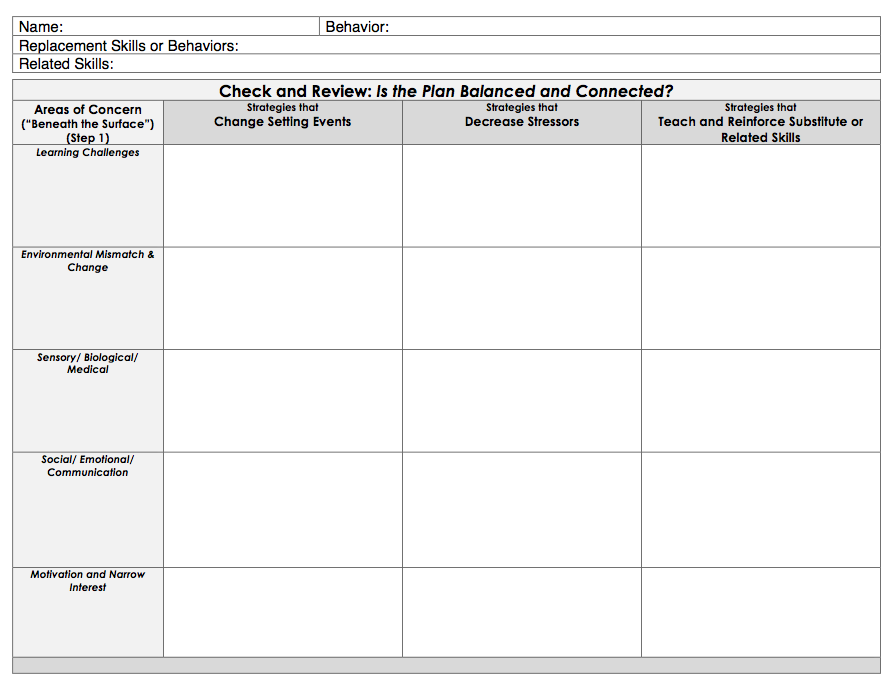